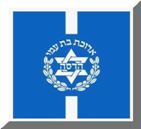 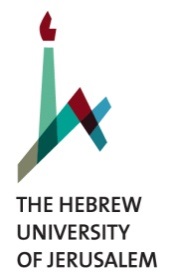 Molecular markers for response to immunotherapy
Aviad Zick, M.D., Ph.D. Sharett Institute of Oncology
Hadassah Medical Center 
E-mail – aviadz@hadassah.org.il 
Phone – 050-4048024
Mismatch repair
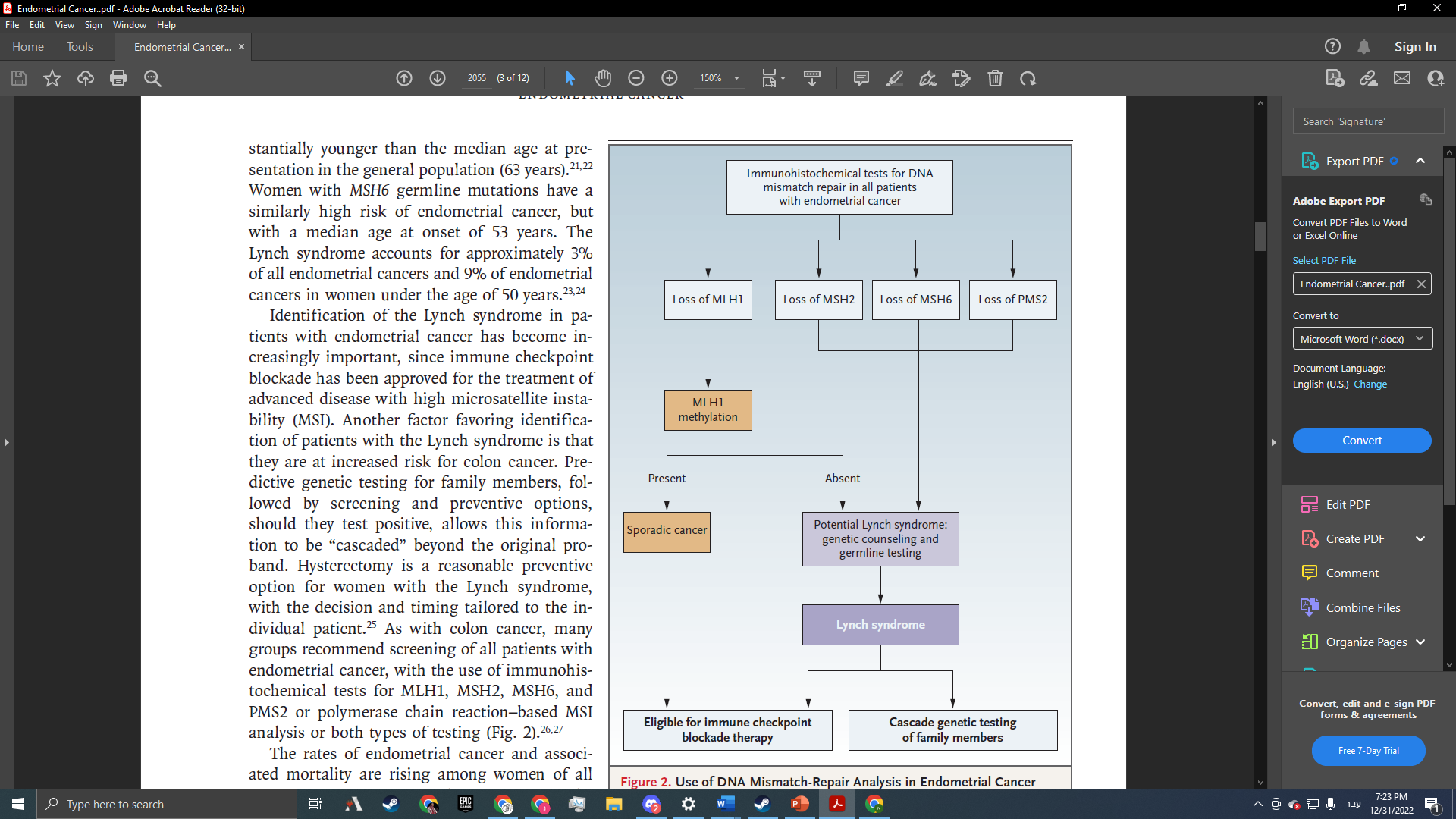 Lu & Broaddus  .N Engl J Med. 2020 Nov 19;383(21):2053-2064.
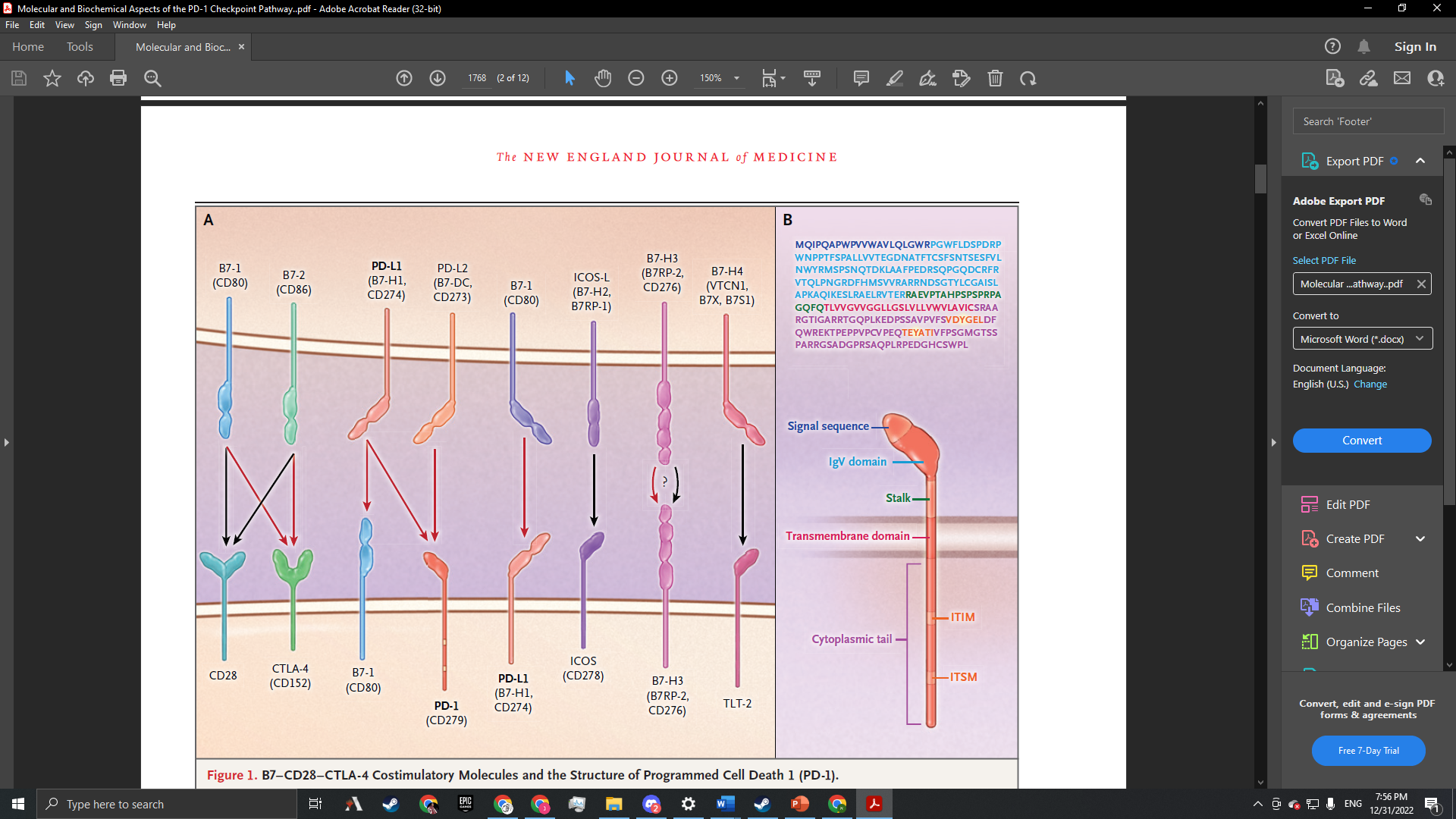 Vassiliki A Boussiotis N Engl J Med. 2016 Nov 3;375(18):1767-1778.
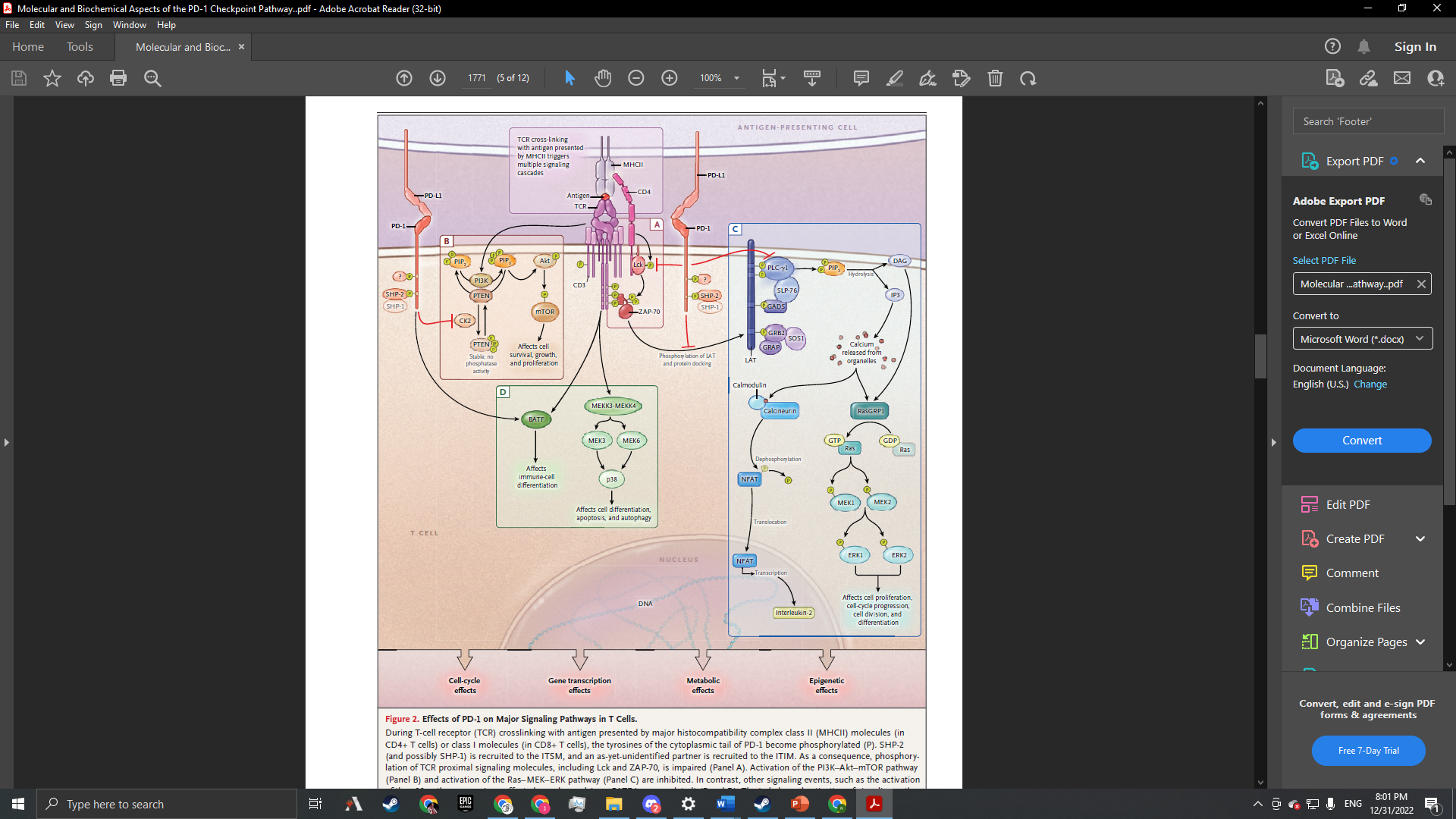 Vassiliki A Boussiotis N Engl J Med. 2016 Nov 3;375(18):1767-1778.
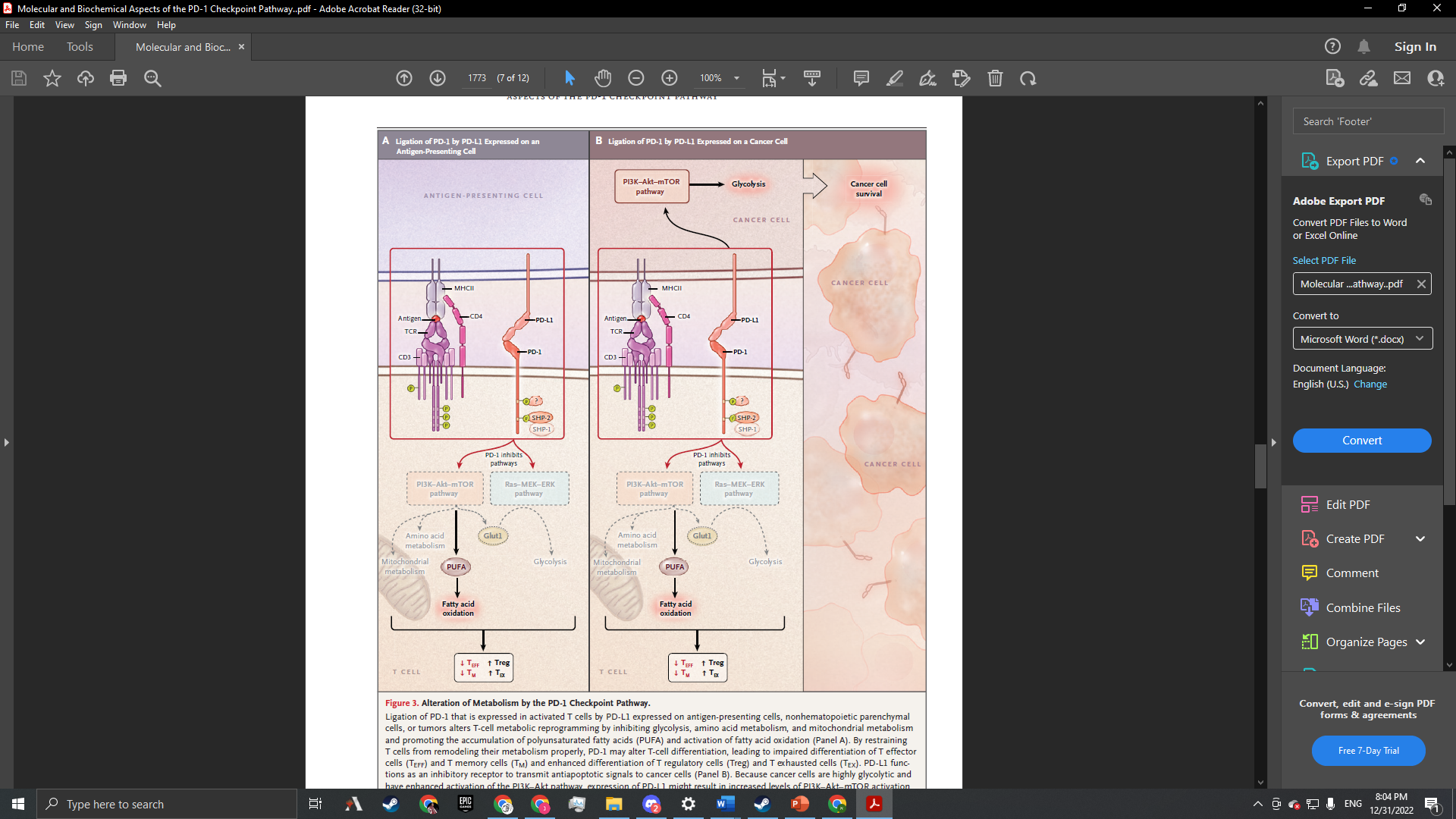 Vassiliki A Boussiotis N Engl J Med. 2016 Nov 3;375(18):1767-1778.
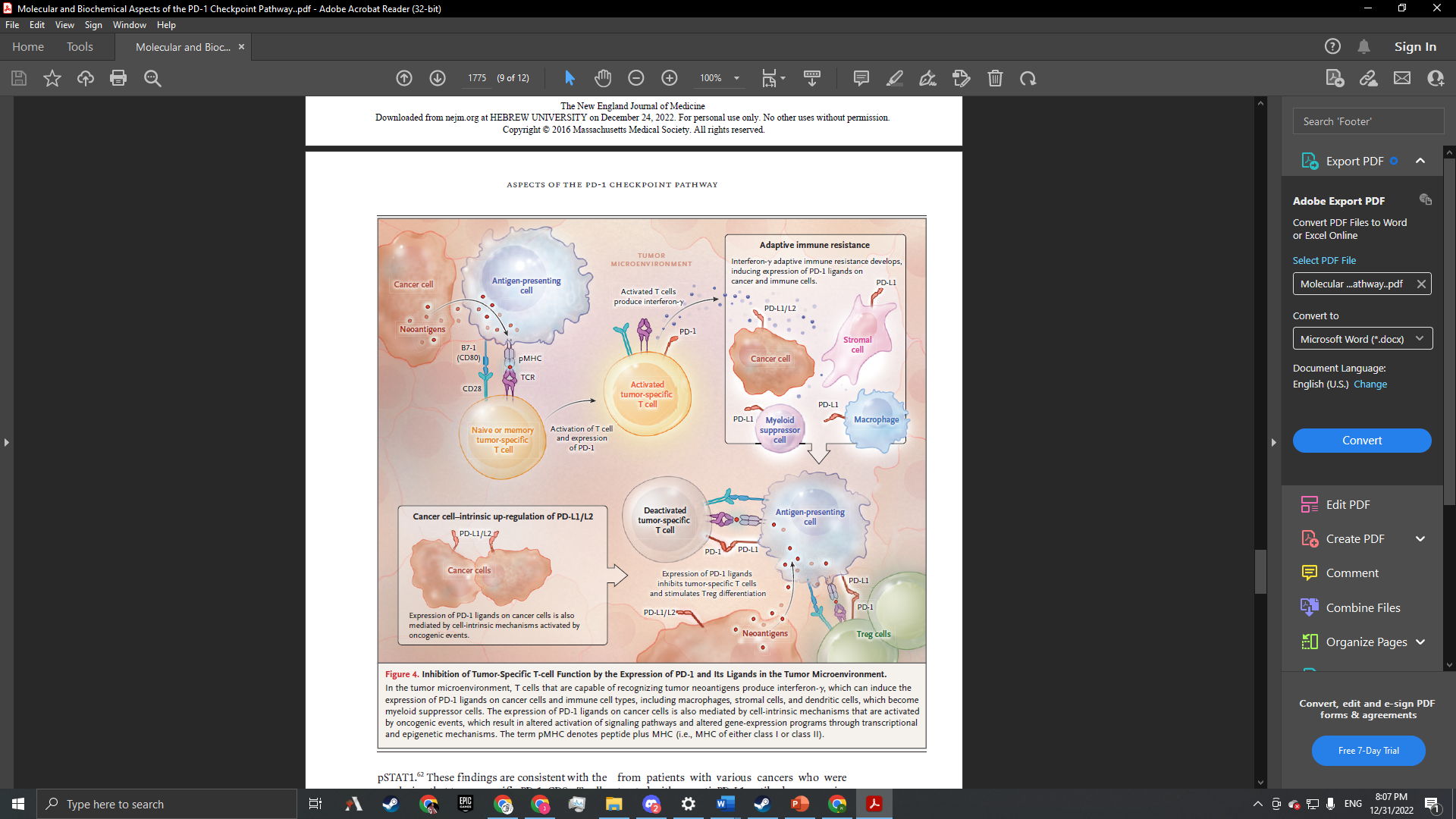 Vassiliki A Boussiotis N Engl J Med. 2016 Nov 3;375(18):1767-1778.
Future plans
Short term – Screening all cancer patients for MMR and TMB
Future plans
Intermediate term – 
Utilizing cfDNA to understand immunotherapy dynamics
Utilizing WES to identify specific immunogenic profiles.
Future plans
long term – 
Specific T-cell therapy.
Thank you very much